Naključna števila
import random
random.random()
Dobimo decimalno število z intervala [0.0, 1.0)
random.randint(a, b)
Dobimo naključno celo število med a in b. Meji sta vključeni, torej lahko dobimo tako a kot tudi b.
Kocka:
random.randint(1,6)
Ruleta (francoska):
random.randint(0, 36)
Poker:
Barva: 
random.randint(1, 4)
Vrednost:
random.randint(2, 14)
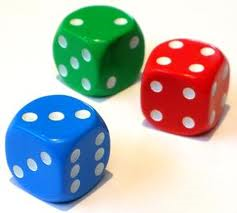 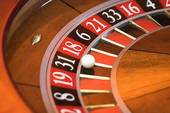 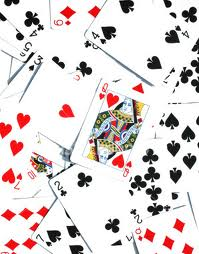 Vir slik: http://commons.wikimedia.org
Zgledi
Sestavi funkcijo, ki vrne par (barva, vrednost) , ki pomeni neko naključno karto
Barva: 'srce', 'pik', 'kara', 'križ'
Vrednost: 2, 3, ..., 10, fant, dama, kralj, as
Ideja:
Generiramo dve naključni števili. Prva je barva, druga vrednost.
import random
def karta() :
    ''' vrne par (barva, vrednost) ki predstavlja
        neko naključno karto. Oba elementa sta niza.
    '''
    barvaStev = random.randint(1,4)
    if barvaStev == 1 : barva = 'srce'
    if barvaStev == 2 : barva = 'pik'
    if barvaStev == 3 : barva = 'kara'
    if barvaStev == 4 : barva = 'križ'

    vrednostStev = random.randint(2, 14)
    if vrednostStev < 11 : # od 2 - 10
        vrednost = str(vrednostStev) # kot niz '2', ..., '10'
    elif vrednostStev == 11 : # fant
        vrednost = 'fant'
    elif vrednostStev == 12 :
        vrednost = 'dama'
    elif vrednostStev == 13 :
        vrednost = 'kralj'
    else :
        vrednost = 'as'

    return (barva, vrednost)
>>> karta()
('kara', '2')
>>> karta()
('pik', '6')
>>> karta()
('srce', 'kralj')
>>> karta()
('križ', '10')
>>> karta()
('kara', '7')
Če smo že boljši programerji ...
import random
def karta() :
    ''' vrne neko naključno karto v obliki
        ('srce', '4')
        ('kara', 'kralj')
    '''
    barve = ['srce', 'pik', 'križ', 'kara'] # seznam možnih barv
    barva = random.randint(0,3) # indeks ustrezne barve
    barvaKarte = barve[barva] 
    
    vrednost = random.randint(2, 14)
    opisi = ['fant', 'kraljica', 'kralj', 'as']
    if vrednost > 10 :
        vrednostKarte = opisi[vrednost - 11]
    else :
        vrednostKarte = str(vrednost)

    return (barvaKarte, vrednostKarte)
Z uporabo choice
def karta() :
    ''' vrne neko naključno karto v obliki
        ('srce', '4')
        ('kara', 'kralj')
    '''
    barve = ['srce', 'pik', 'križ', 'kara'] # seznam možnih barv
    barva = random.randint(0,3) # indeks ustrezne barve
    barvaKarte = random.choice(barve) 
    
    vrednosti = list(range(2,10)) + ['fant', 'kraljica',
                                     'kralj', 'as']
    vrednostKarte = str(random.choice(vrednosti))

    return (barvaKarte, vrednostKarte)
Pari / nabori
Kot rezultat dobimo npr. ('srce', '9')
Kaj je (a, b) ?
To je par, oziroma nabor (z dvema vrednostima)
Nabori - enako kot seznami, le da jih ne moremo spreminjati po komponentah
Uvod v programiranje:
Vaja2 (Izračunan kot naj bo v stopinjah in minutah)
x = (2, 5)
x[1] # to je 5!
Razpakiranje:
prva, druga = (3, 5)
Druge karte, druga imena
Nemčija:  želod, list, srce, kraguljček
Italija:  kij, sablja,  kupa,  denar
Švica: želod, ščit, roža, kraguljček
Lokalna poimenovanja
Preferans:  od 7 do As
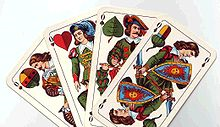 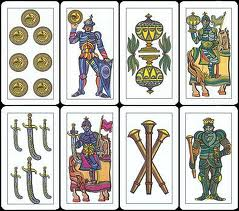 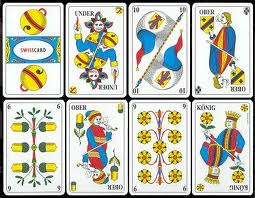 Vir slik: http://commons.wikimedia.org
Posplošena funkcija
def karta (seznamBarv, seznamVrednosti)
Ideja 1:
Generiramo indeks barve in indeks vrednosti
Potem le vzamemo iz seznama
Indeks barve: med 0 in dolžina seznama  –  1
random.randint(0, len(seznamBarv) – 1)
Ideja 2:
S choice vzamemo iz seznama
random.choice(seznamBarv)
Privzete vrednosti
Moti nas,  da  moramo pri uporabi "običajnih" kart ob klicu vnašati tako dolga seznama.
Funkciji zato določimo privzeto vrednost parametrov
def mojaFun(par1 = 10, par2 = 5) :
Če kličemo:
mojaFun() 
je to enako, kot mojaFun(10, 5) 
torej par1 je 10 in par2 je 5
mojaFun(2, 7)
par1 je 2 in par2 je 7
mojaFun(3)
enako kot mojaFun(3, 5)
Poimenovane vrednosti
Keyword arguments
Če pa vemo, kako so poimenovani parametri v funkciji, lahko to izrabimo tudi pri klicu
def mojaFun(par1, par2)
Ni pomemben vrstni red
mojaFun(par2 = 2, par1 = 7)
par1 je 7 in par2 je 2
Lahko najprej navedemo nekaj "navadnih" parametrov
mojaFun(7, par2 = 2)
par1 je 7 in par2 je 2
Ampak  po uporabi poimenovanega parametra ne moremo več uporabiti nepoimenovanih
mojaFun(par2 = 3, 5)
SyntaxError: non-keyword arg after keyword arg
Kje smo to srečali?
print('bla', 'ble', 'blo', sep = '*', end = '//')
def kartaImena(       seznamBarv = ['srce','križ','kara','pik'],
       seznamVrednosti = ['2','3','4','5','6','7','8','9',
                          '10', 'fant', 'dama', 'kralj', 'as']) :
    ''' vrne par (barva, vrednost) ki predstavlja
        neko naključno karto. Oba elementa sta niza.
    '''
    barvaStev = random.randint(0,len(seznamBarv) - 1) # nakl. indeks
    barva = seznamBarv[barvaStev] # poberemo ustrezno barvo
    vrednostStev = random.randint(0, len(seznamVrednosti) - 1)
    vrednost = seznamVrednosti[vrednostStev]
    return (barva, vrednost)
>>> kartaImena()
('kara', '4')
>>> kartaImena()
('srce', 'dama')
>>> kartaImena(['kij', 'sablja',  'kupa',  'denar'])
('denar', '2')
>>> kartaImena(['kij', 'sablja',  'kupa',  'denar'])
('denar', 'as')
>>> kartaImena(['rdeča','črna'], [1, 2, 3, 4, 5, 6])
('črna', 1)
>>> kartaImena(['rdeča','črna'], [1, 2, 3, 4, 5, 6])
('rdeča', 3)
Seveda bi funkcijo lahko napisali tudi ...
def kartaImena2(seznamBarv = ['srce','križ','kara','pik'],
       seznamVrednosti = ['2','3','4','5','6','7','8','9',
                     '10', 'fant', 'dama', 'kralj', 'as']) :
    ''' vrne par (barva, vrednost) ki predstavlja
        neko naključno karto. 
    '''
    barva = random.choice(seznamBarv) # ustrezna barva
    vrednost = random.choice(seznamVrednosti)
    return (barva, vrednost)
Funkcije v random
V random je cel kup uporabnih funkcij
random.random()
Naključno decimalno število med 0 in 1 /z 0 in brez 1/
random.randint(a, b)
Naključno celo število med a in b (vključno z a in b)
random.uniform(a, b)
Naključno decimalno število med a in b
random.choice(sez)
Vrne naključni element seznama sez
random.shufle(sez)
Premeša seznam sez. Seznam sez je potem spremenjen!
random.sample(vzorec, k)
Vrne seznam k različnih naključnih elementov seznama vzorec
Nekaj zgledov
Izračunaj Pi s pomočjo metode MonteCarlo
Če naključno generiramo točke (x,y), kjer velja 0 <= x <= 1 in 0 <= y <= 1, je razmerje med točkami, ki so znotraj kroga s središčem v (0,0) in s polmerom 1 in vsemi točkami, pri dovolj velikem številu poskusov Pi/4 
Preveri kvaliteto računalniške kocke 
Denimo, da n-krat vržemo računalniško kocko in štejemo, kolikokrat je padlo 5 pik. Če je n velik, mora biti (število padlih 5) / n približno 1/6.
Napolni seznam celih števil z naključnimi vrednostmi tako, da bo urejen nepadajoče
A) Če je dovoljeno na koncu narediti sort()
B) Če mora seznam sproti nastajati urejeno!